Hét szempont a keresztények online viselkedéséhez
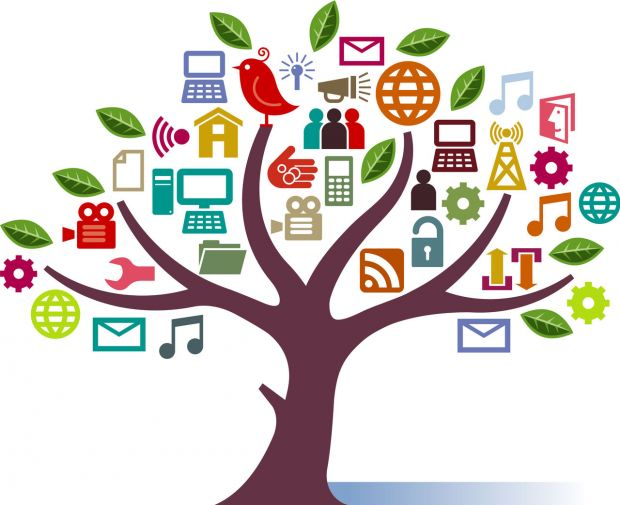 Olykor-olykor szólnom kell valakinek, 
mert az online jelenléte nincs harmóniában azzal,
 amit a reggeli áhítatokon hallunk.
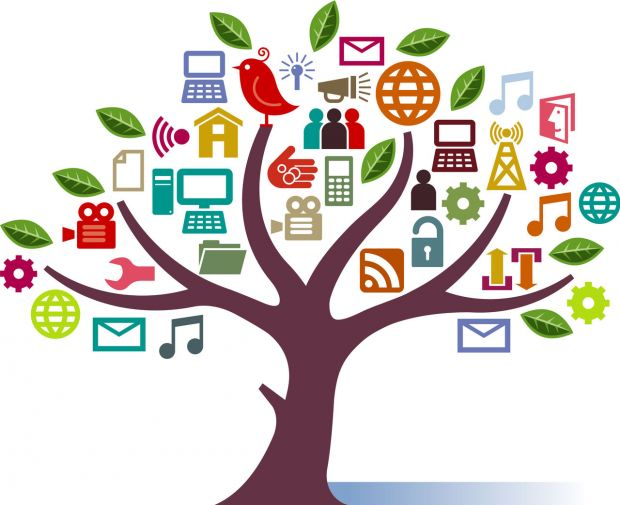 Ennek okán elkezdtem a témával foglalkozni. 
Találtam egy blogot, 
Ron Edmondson blogját (ronedmondson.com), 
és megfogtak az alábbi 
hét pontban összefoglalt gondolatok. 
Egyre több egyházi iskolába járó gerendási 
gyermek használja 
az online világ adta lehetőségeket, 
így fontosnak tartom, 
hogy itt is beszéljünk ezekről a kérdésekről.
Vizsgáld meg, mi mellé állsz! 
	A Biblia azt mondja, hogy mindent vita 
és veszekedés nélkül vigyünk véghez (Fil 2,14).
	Ez nem azt jelenti, hogy nem lehetnek 	ügyek, 
	amelyeket támogatsz, de azoknak 
	erkölcsösnek és biblikusaknak kell lenniük.
2. Ne legyenek nyilvános viták! 
Hacsak nem a Máté evangéliuma 
18. része alapján cselekszel 
– ami ne forduljon gyakran elő –, 
ne online vitasd meg a problémáidat másokkal. 
Nem hasznos, és soha nem kíséri béke 
(Róm 12,18; Zsid 12,14).
3. Ne szurkálódj! 
Soha ne mondjunk olyanokat másokról, 
amelyeket kisebb szúrásokként értelmezhetnek.
 Tartsd kordában “az online nyelved” (Jak 3). 
Ezt egyfajta passzívagresszív taktikának látom.
 Biztonságosnak érezzük, hogy online szurkálódjunk,
 vagy inzultáljunk más embereket olyan dolgokkal,
 amelyeket a szemükbe nem mernénk mondani.
4. Bátoríts! 
A közösségi média 
jó módja lehet mások bátorításának. 
Nem szabad 
tömegesen elárasztanunk mindent posztokkal. 
Kevesen szeretik azokat az embereket, 
akik mindent megosztanak, 
de sokan szeretnek kifejezetten nekik szánt 
üzeneteket olvasni.
5. Szolgálj másoknak! 
Úgy, ahogyan ők is szolgálnak feléd. 
Mindig gondolkodjunk, mielőtt posztolunk. 
Állj meg! 
Vegyél levegőt! 
Gondolkozz! 
Posztolj! 
Kérdezd meg magadtól, 
hogy milyen benyomást keltesz másokban 
magadról a poszt által 
(Lk 6,31).
6. Óvakodj a büszkeségtől! 
Óvatosnak kell lennünk 
önmagunk reklámozásával és a kérkedéssel. 
Jómagam gyülekezeti alkalmakat posztolok, én így 
vagyok online aktív Isten országának építése céljából.
 Ez jó alkalom számomra is , hogy emlékeztessem
 magam a valódi okra, amiért én is elkezdtem ezt. Mindig meg kell vizsgálnunk 
a motivációnkat és a szívünket. 
Ne engedjük, 
hogy az egónk elvegye a dicsőséget Istentől!
7. Ne engedd, hogy a közösség helyére álljon! 
Könnyű azt írni, hogy 
boldog születésnapot vagy azt válaszolni, 
hogy imádkozom érted, 
miközben nem is teszünk így. 
Nem cserélhetjük Krisztus testének, 
a gyülekezetnek a feladatait online jelenlétre 
(ApCsel 2,42–47, Zsid 10,24).
AKKOR EZUTÁN ÍGY, EZEKRE FIGYELVE  legyünk akkor jelen a neten…